Matemáticas de Bicicleta
Gil Bor, CIMAT, Guanajuato
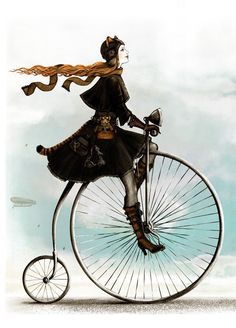 Monterrey, México
24 feb, 2017
Plan

- Pedaleando  $

- Cicloides 

RECESO

- Curvas de bici  $

- La tractriz

- Curvas ambiguas

- El problema de flotación de Ulam
¿En qué dirección va a mover la bicicleta?
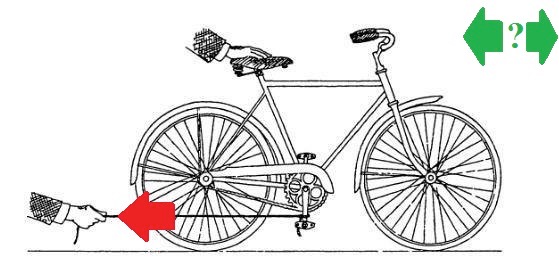 Respuesta: ATRAS!  (típicamente)
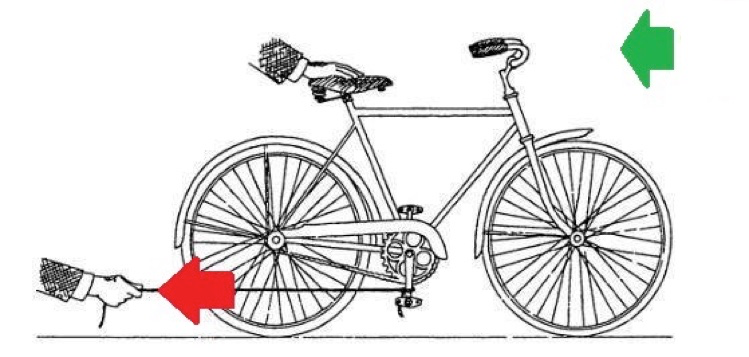 Respuesta: ATRAS!  (típicamente)

¿Porqué?
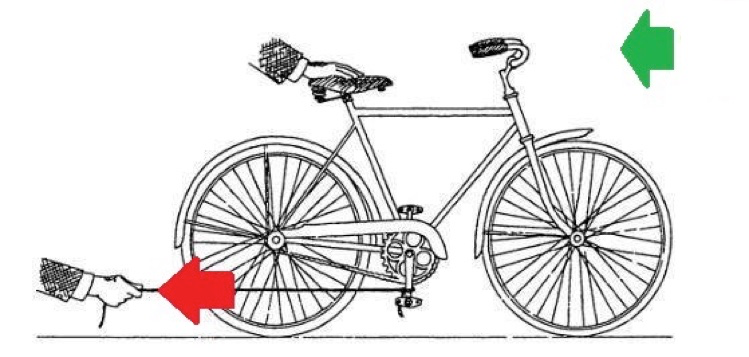 Cuando pedaleamos una bici, el movimiento del pedal relativo al piso es una combinación de
- rotación (del pedal con respecto a la  bici)
- translación (de la bici con respecto al piso)
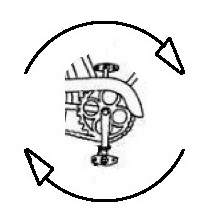 rotación
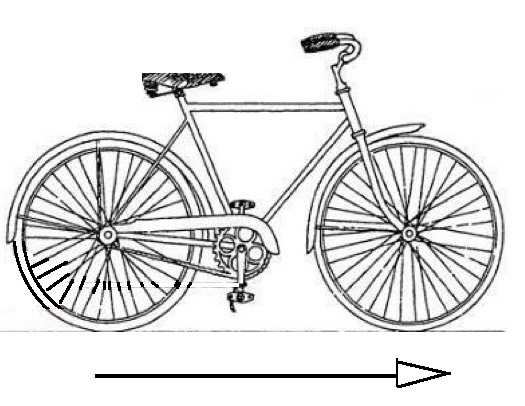 translación
¿Qué efecto  es más grande?
Rotación + Translación = Cicloide 

Hay 3 tipos:
Común
Acortada
Alargada
¿A cuál de los 3 tipos corresponde el movimiento del pedal?
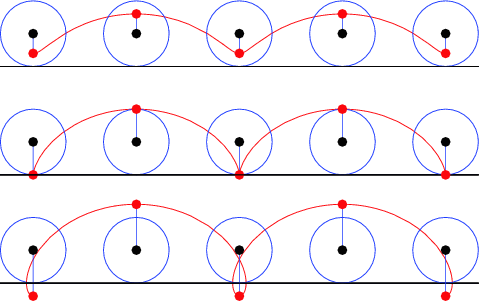 Cuenta:
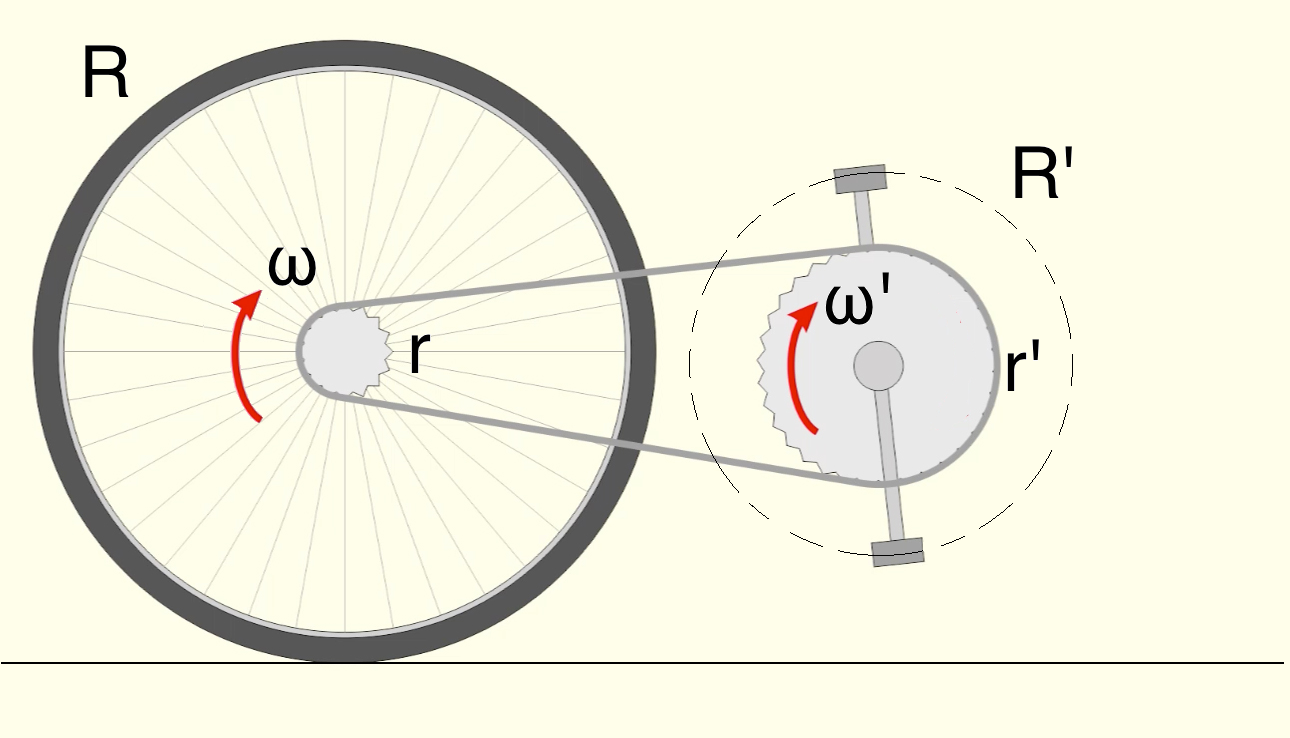 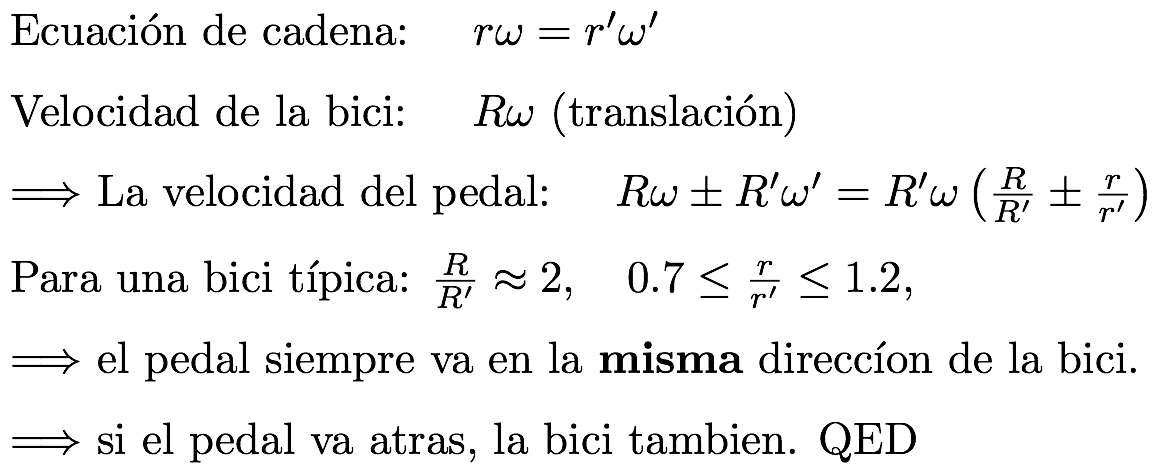 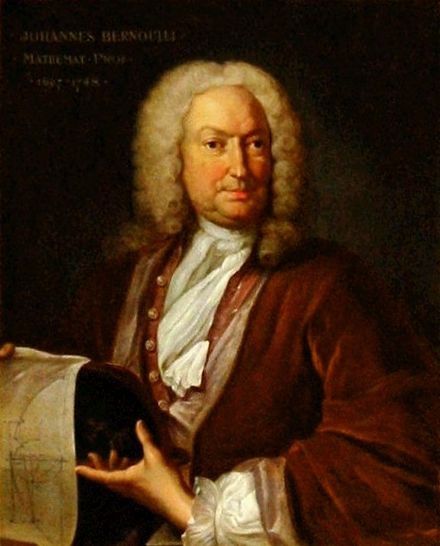 La cicloide

Braquistócrona 
(Johann Bernoulli, 1697)
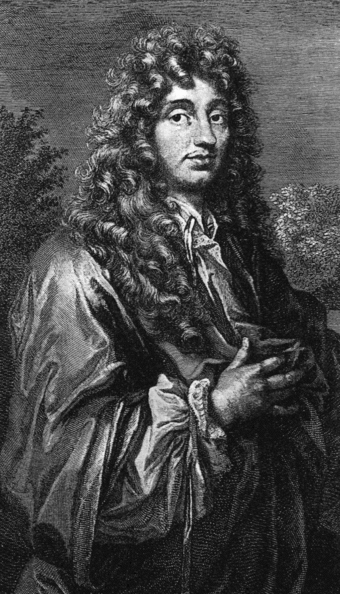 La cicloide

Tautócrona
Christiaan 
Huygens
1673
La cicloide

Péndulos isócronos
Receso
Curvas de bici
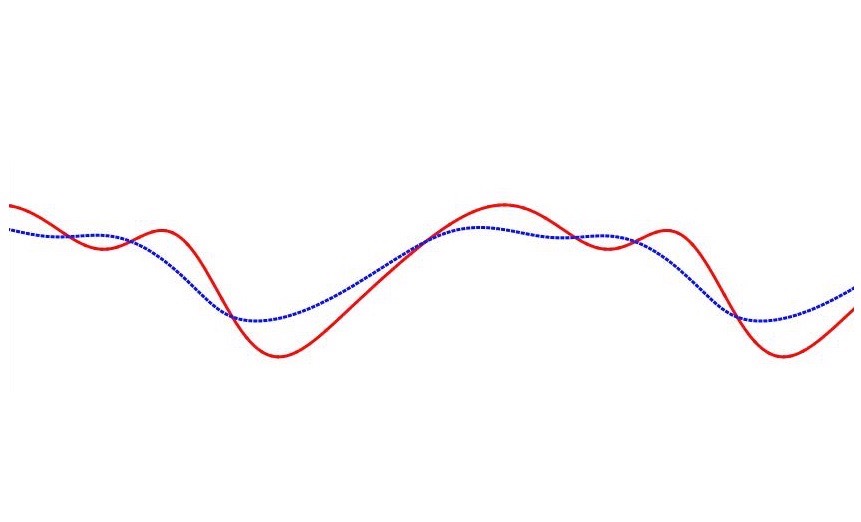 Curvas de bici (vista desde arriba)
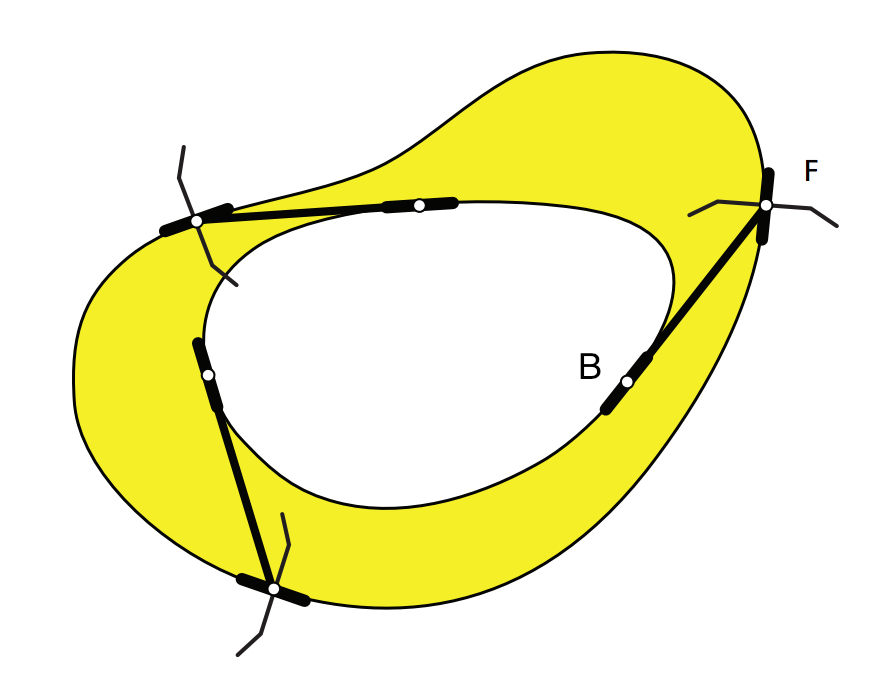 Curvas de bici (vista desde arriba) 








Cada llanta es  tangente a su trayectoria (“la llanta no patina”).
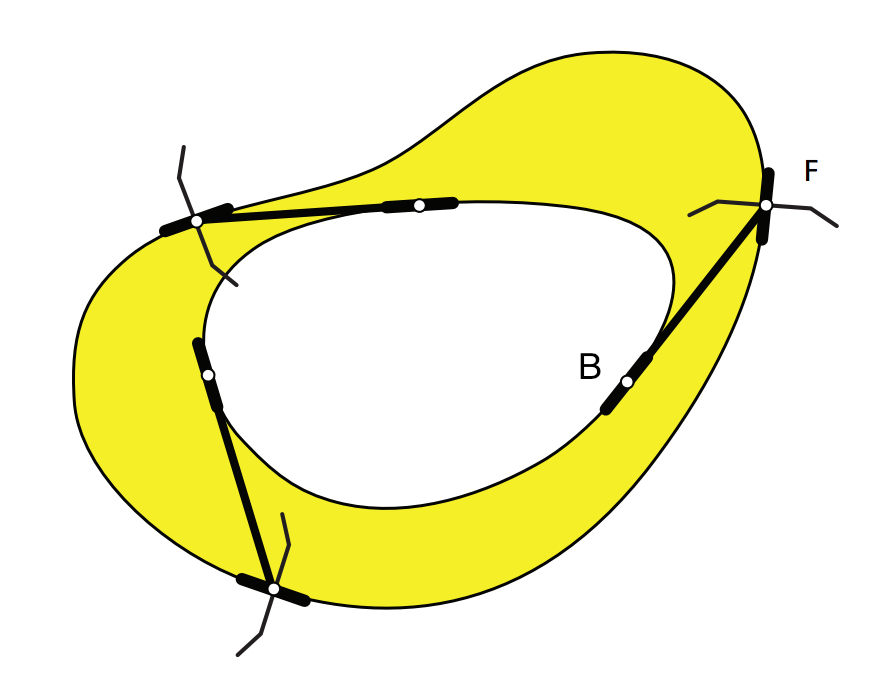 El modelo






La bici está representada por un segmento, siempre tangente a la  trayectoria trasera
Curvas de bici
Curva delantera circular
Curva delantera circular
La curva  trasera puede tener cúspides (“picos”).
El caso más simple: La tractriz
El caso más simple: La tractriz
La Tractriz
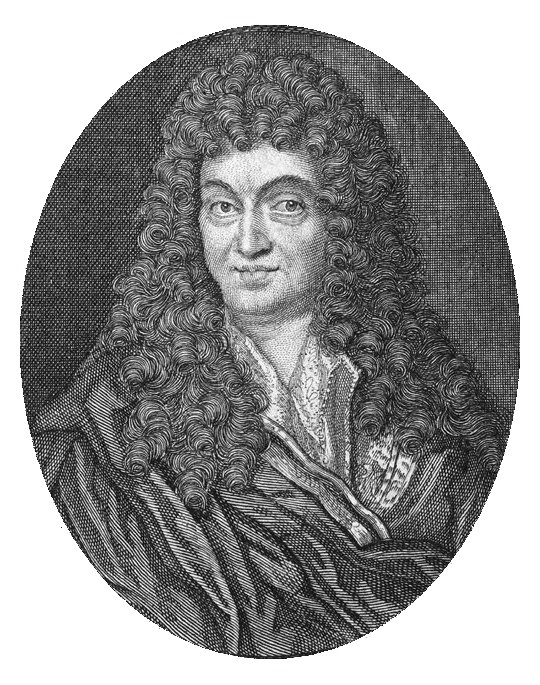 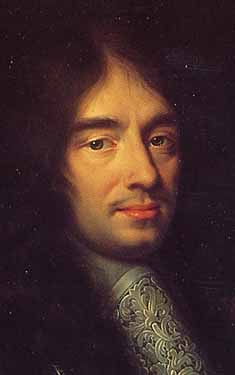 Charles Perrault 1628 –1703
Escritor
Caperucita roja
El gato con botas
Cenicienta
Claude Perrault
1613 – 1688
Médico, Arquitecto..

hermano!
La Tractriz
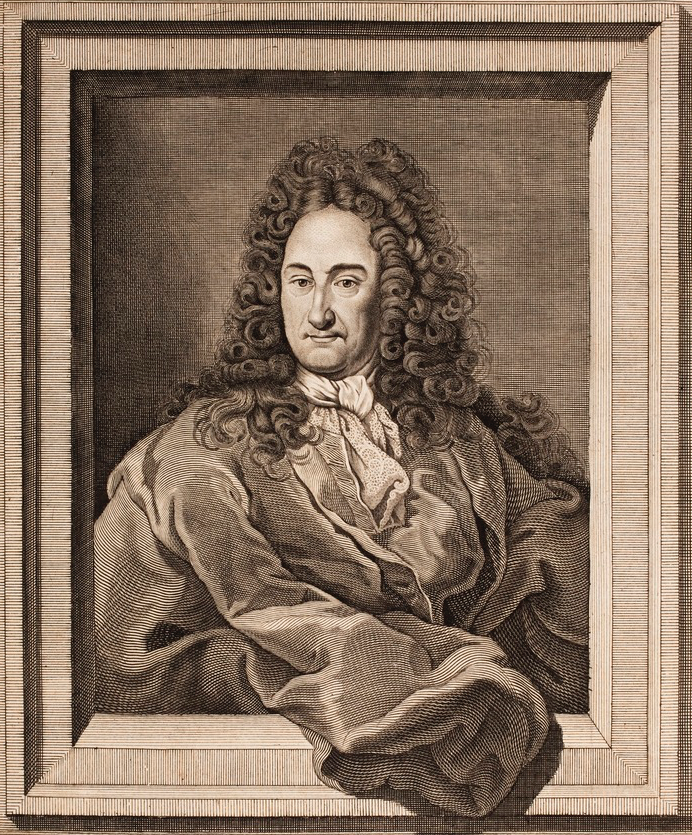 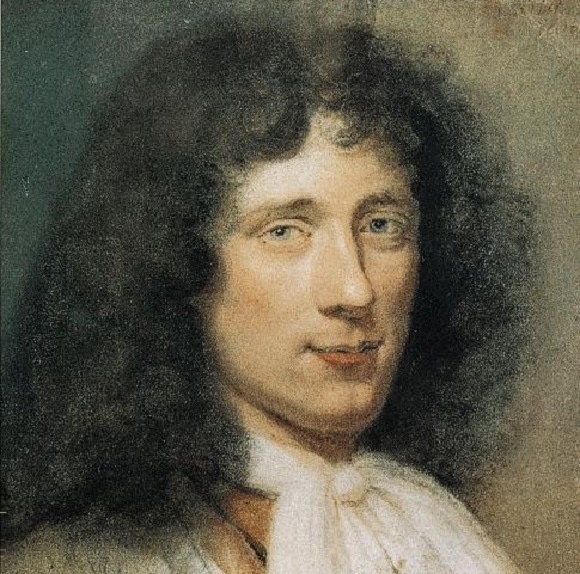 Leibnitz
1646-1716
Huygens
1629 – 1695
La Tractriz
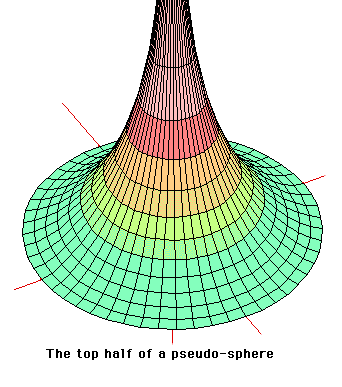 Las meridianas de la 
pseudo-esfera
Involuta de la 
Catenaria
La Tractriz
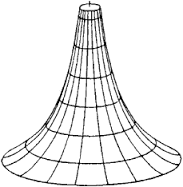 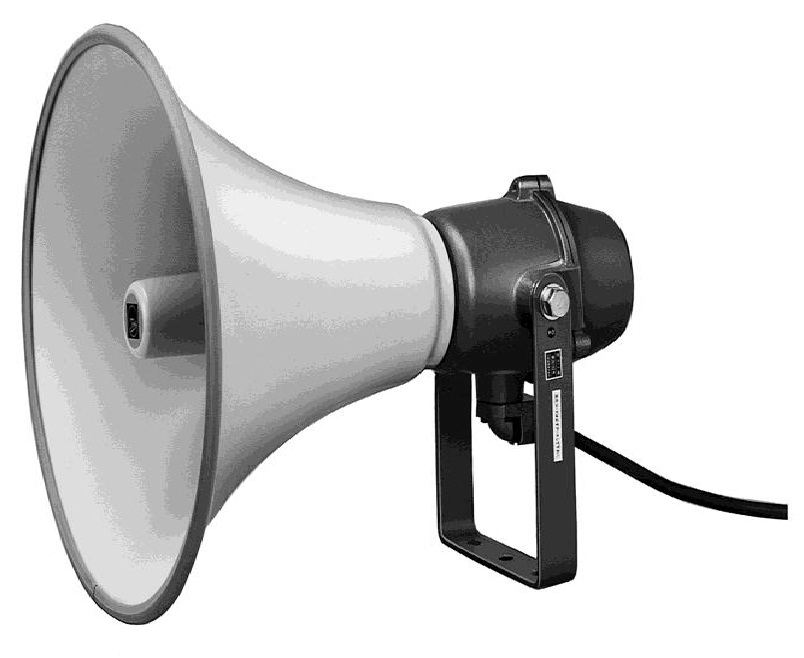 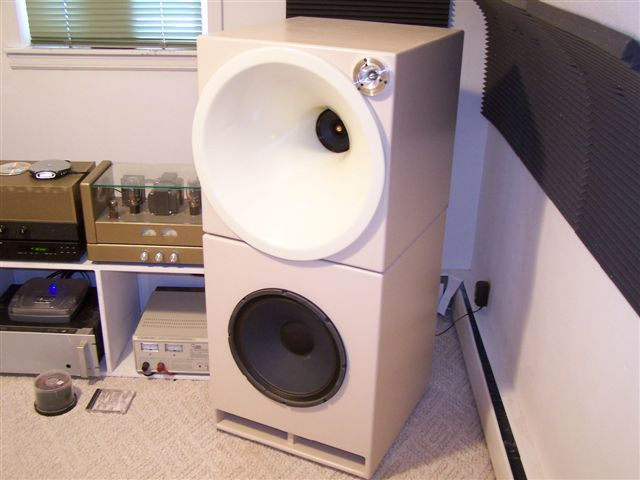 la pseudo-esfera
tiene curvatura 
constante negativa
bocinas
Ejercicio:
¿En qué dirección se fue la bicicleta?
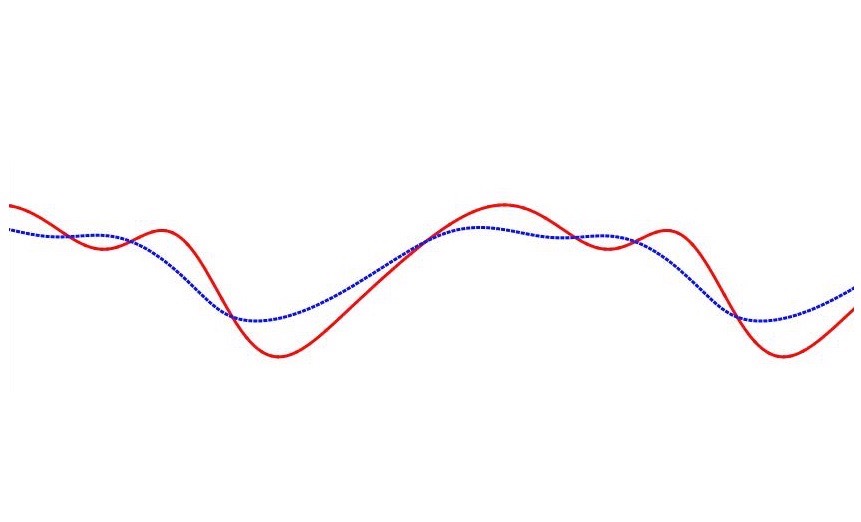 La bici como planimetro
Teorema : El área entre las 
trayectorias es 



(sin importar la forma de las trayectorias)
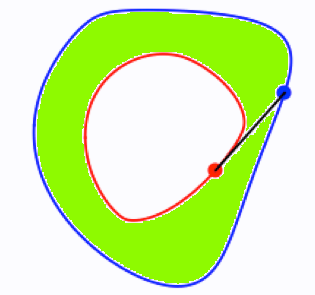 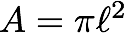 Demostración: 
dividir en triángulos …
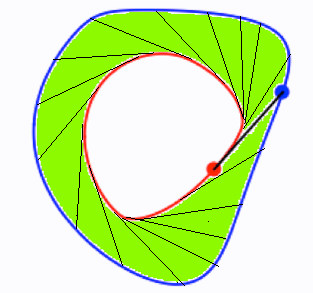 Demostración: 
dividir en triángulos… rearreglar… hecho!
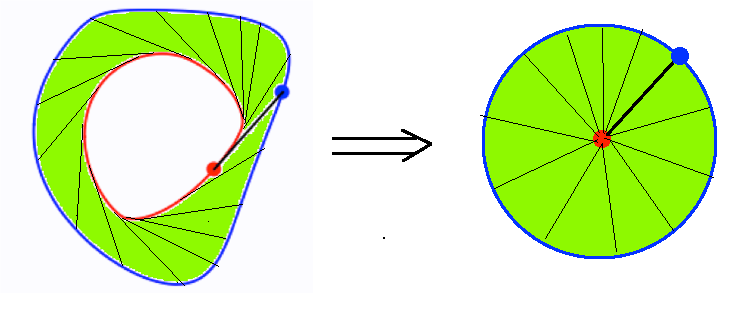 Área bajo la tractriz
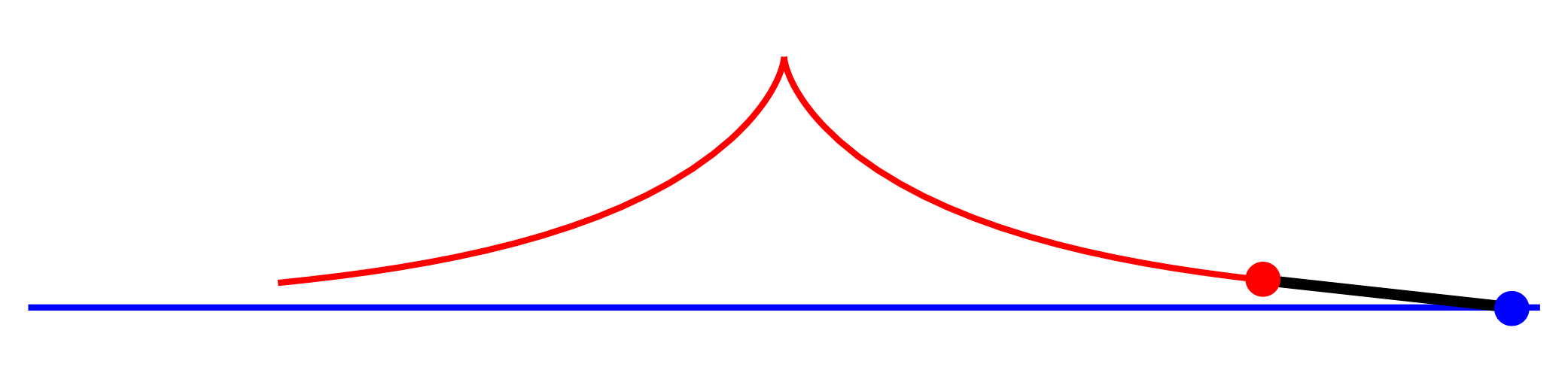 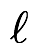 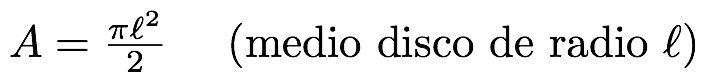 El planímetro de Prytz
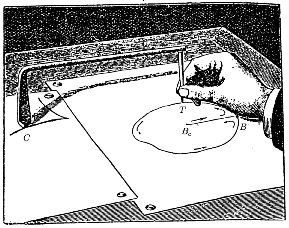 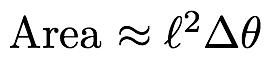 Curvas de bici “ambiguas”
Imposible decidir “en qué dirección se fue la bicicleta"
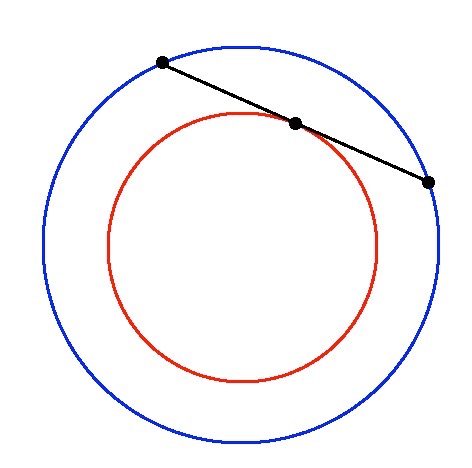 Curvas de bici “ambiguas”
¿Habrán otras?
Curvas de bici “ambiguas”
¿Habrán otras?
Sí
Curvas de bici “ambiguas”
Curvas de bici “ambiguas”
Curvas de bici “ambiguas”
El problema de flotación de Ulam
Problema 19: ¿será la esfera el único cuerpo
sólido de densidad uniforme que flota en agua 
en equilibrio en cualquier posición?
(sin tendencia de rotarse)
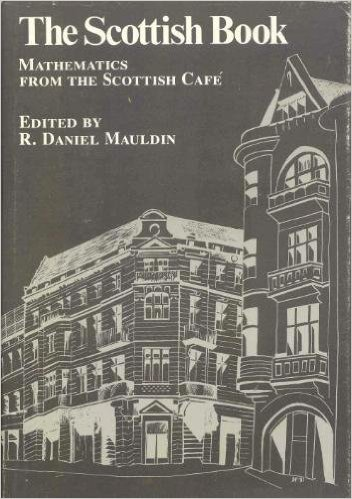 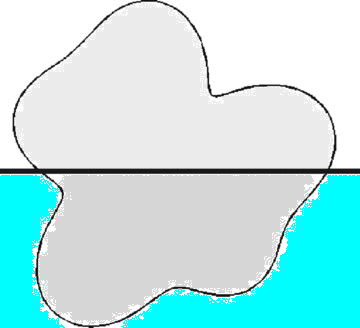 El “libro 
escoces”
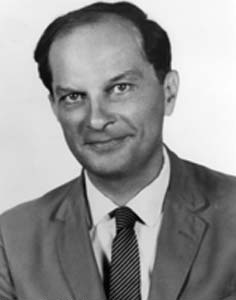 Stanislaw Ulam
El café escoces
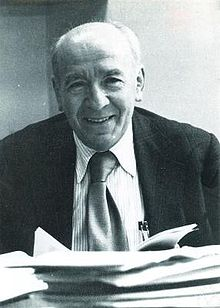 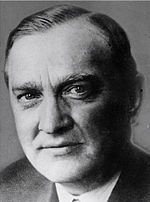 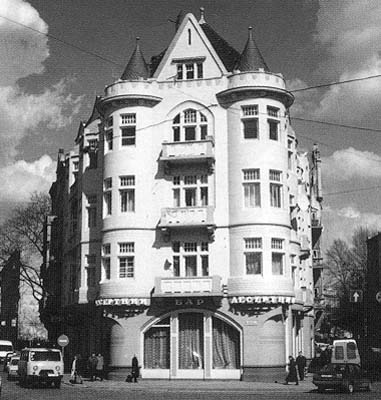 Stefan Banach
Mark Kac
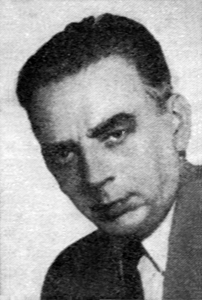 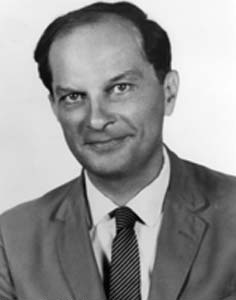 El café escoces
1935 - 1941
Lviv, Polonia
(ahora Ukraina)
Stanisław Mazur
Stanislaw Ulam
El problema de flotación de Ulam
Es el mismo problema!
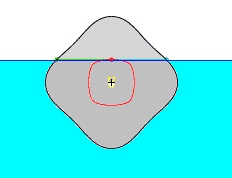 curvas ambiguas
cuerpo de flotación
(en 3D el problema de flotación de Ulam sigue abierto)
Referencias

- R. Foote, M. Levi and S .Tabachnikov:Tractrices, Bicycle Tire Tracks, Hatchet Planimeters, and a 100-year-old Conjecture, 
The American Mathematical Monthly, Vol. 120, No. 3 (March 2013), pp. 199-216 

- F. Wegner:
 Three Problems - One Solution,
http://www.thphys.uni-heidelberg.de/~wegner/Fl2mvs/Movies.html
¡GRACIAS!
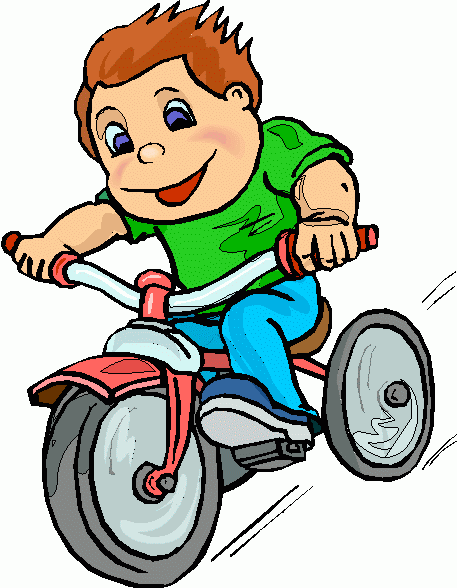